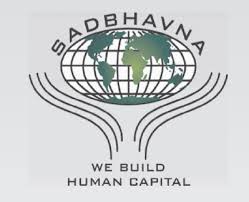 SADBHAVNA COLLEGE OF    EDUCATION FOR  WOMEN RAIKOT , JALALDIWAL, LUDHIANA
TOPICMicro Teaching Skills
A Teaching skill is defined as a set of teacher behaviours which are especially effective in bringing about desired changes in pupil teachers
Gage- Teaching skill are specific instructional activities and procedures that a teacher may use in his class room. These are related to the various stages of teaching or in the contionuous flow of the teacher performnce.
Passi- Teaching skills are a set of related teaching acts or behaviours performed with the intention to facilitate pupils learning.
Characteristics
Related to teaching activities
Class room interaction
Aid to teaching
Helpful in achieving educational
Related to a unit of teaching behaviour
THANKS